Figure 2. (A) Grand-average ERPs elicited by irregular and regular stimuli and grand-average irregular-minus-regular ...
Cereb Cortex, Volume 22, Issue 8, August 2012, Pages 1774–1785, https://doi.org/10.1093/cercor/bhr244
The content of this slide may be subject to copyright: please see the slide notes for details.
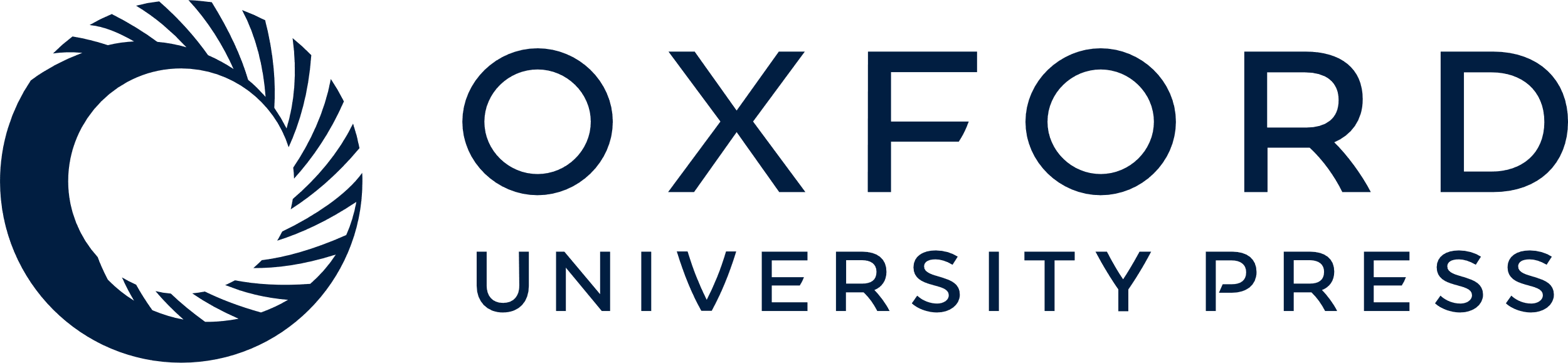 [Speaker Notes: Figure 2. (A) Grand-average ERPs elicited by irregular and regular stimuli and grand-average irregular-minus-regular difference waves for the upright fearful, inverted fearful, upright happy, and inverted happy conditions. (B) Topographical maps of the difference waves for the upright fearful, inverted fearful, upright happy, and inverted happy conditions.


Unless provided in the caption above, the following copyright applies to the content of this slide: © The Author 2011. Published by Oxford University Press. All rights reserved. For permissions, please e-mail: journals.permissions@oup.com]